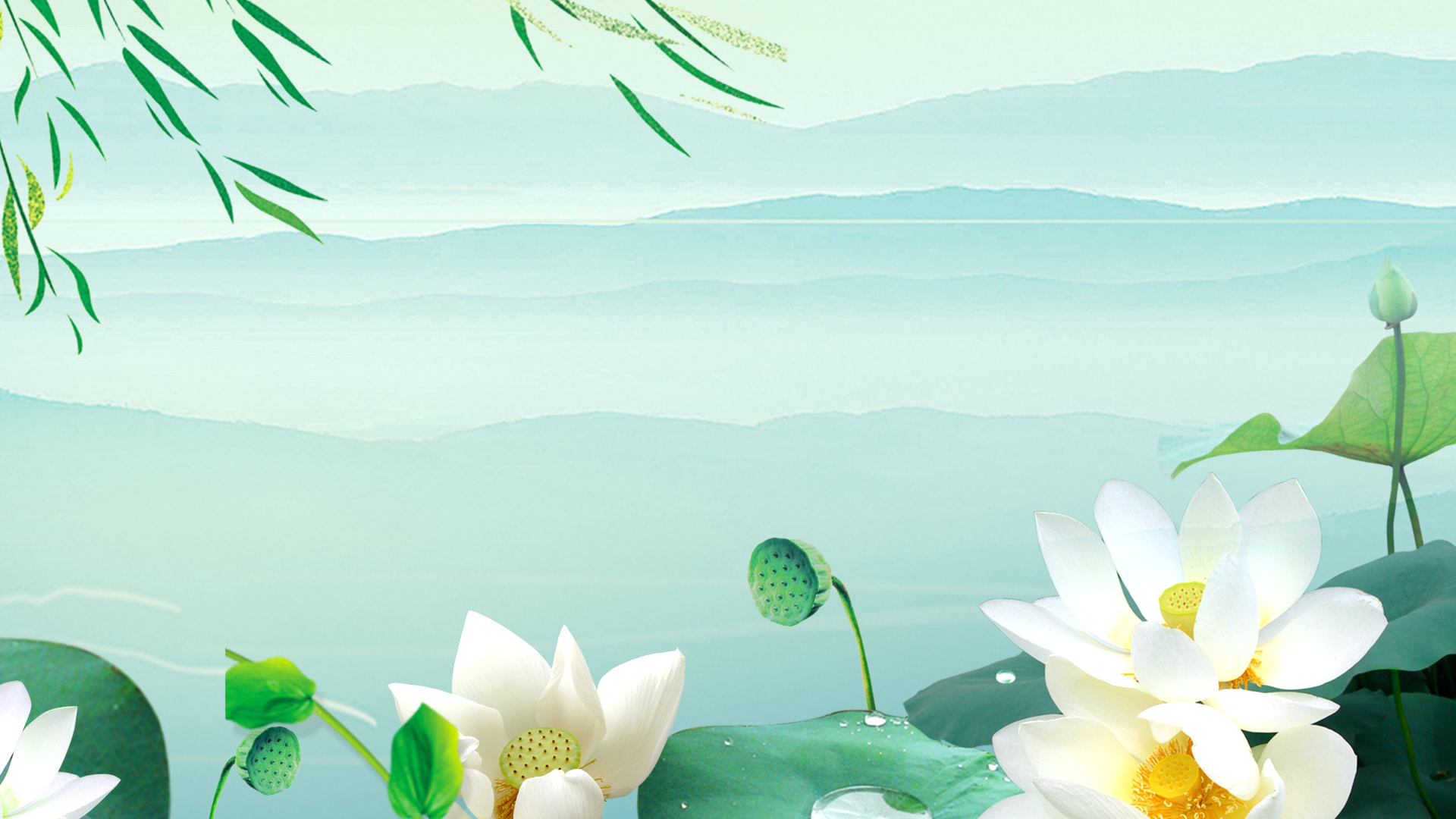 Bài 8: Lũy tre
(Trang 34)
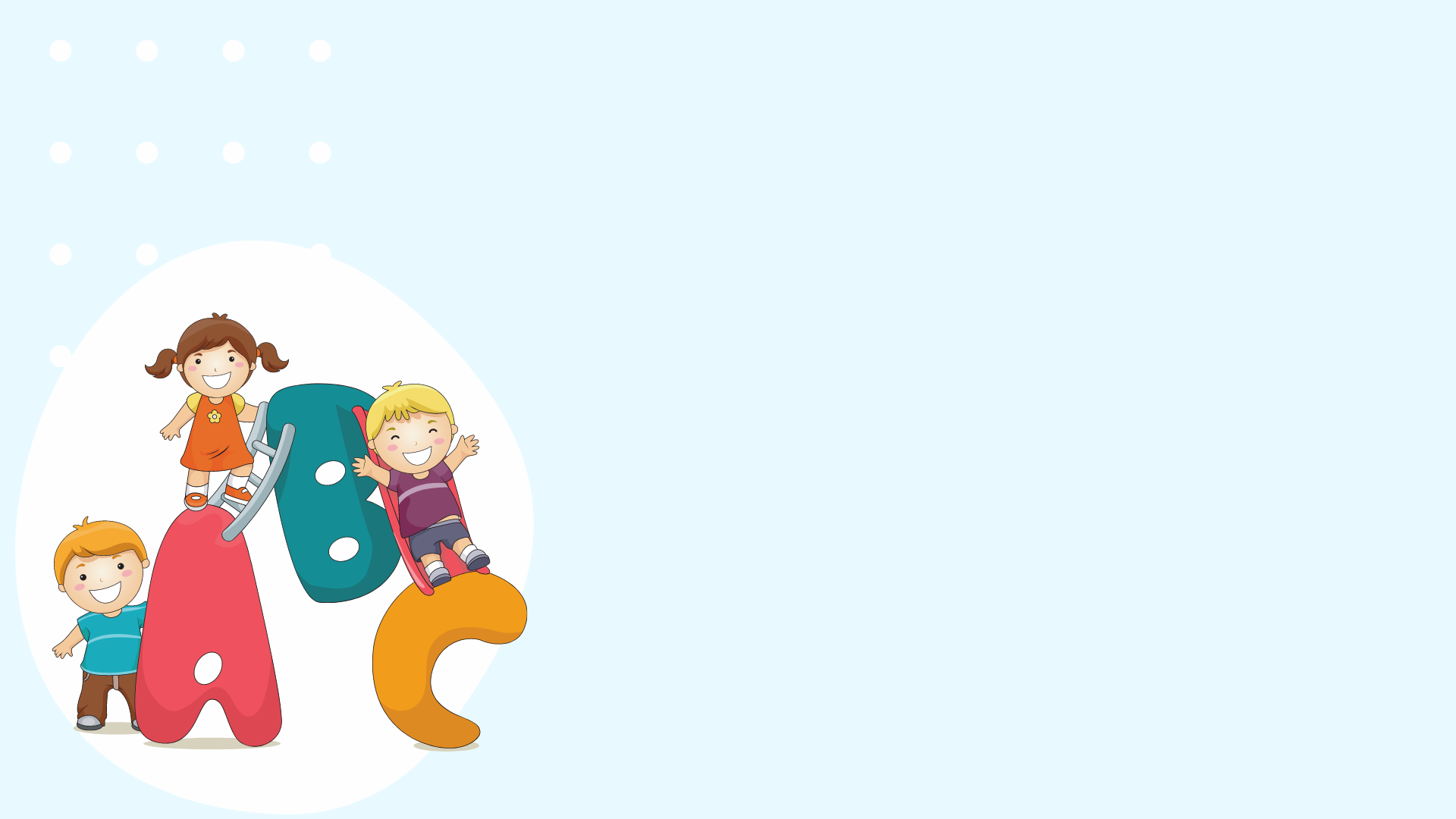 YÊU CẦU CẦN ĐẠT
Đọc đúng, thể hiện được giọng đọc,biết nghỉ hơi sau mỗi khổ thơ.
01
Trả lời được các câu hỏi liên quan bài đọc. Tìm và đọc được một bài thơ yêu thích về vẻ đẹp thiên nhiên.
02
Tìm được từ ngữ chỉ thời gian mà em biết.
03
Đọc mẫu
Lũy tre
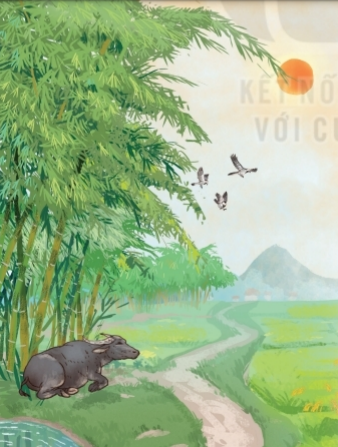 Mỗi sớm mai thức dậy
Luỹ tre xanh rì rào
Ngọn tre cong gọng vó
Kéo mặt trời lên cao.
Mặt trời xuống núi ngủ
Tre nâng vầng trăng lên
Sao, sao treo đầy cành
Suốt đêm dài thắp sáng.
Những trưa đồng đầy nắng
Trâu nằm nhai bóng râm,
Tre bần thần nhớ gió,
Chợt về đầy tiếng chim.
Bỗng gà lên tiếng gáy
Xôn xao ngoài luỹ tre
Đêm chuyển dần về sáng
Mầm măng đợi nắng về.
(Nguyễn Công Dương)
Đọc 
nối tiếp đoạn
Lũy tre
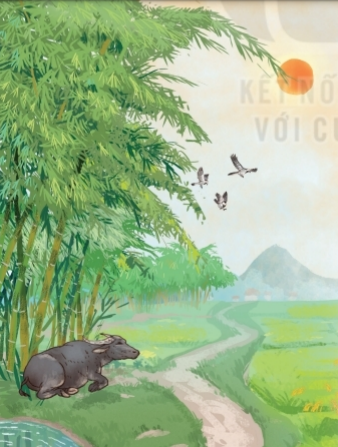 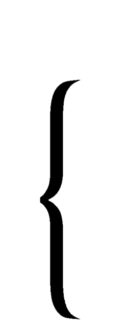 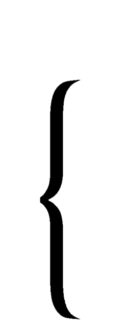 1
Mỗi sớm mai thức dậy
Luỹ tre xanh rì rào
Ngọn tre cong gọng vó
Kéo mặt trời lên cao.
3
Mặt trời xuống núi ngủ
Tre nâng vầng trăng lên
Sao, sao treo đầy cành
Suốt đêm dài thắp sáng.
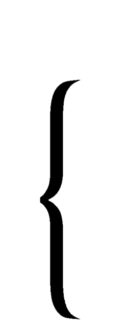 4
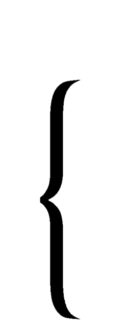 Những trưa đồng đầy nắng
Trâu nằm nhai bóng râm,
Tre bần thần nhớ gió,
Chợt về đầy tiếng chim.
Bỗng gà lên tiếng gáy
Xôn xao ngoài luỹ tre
Đêm chuyển dần về sáng
Mầm măng đợi nắng về.
2
(Nguyễn Công Dương)
Luyện đọc từ khó
rì rào
gọng vó
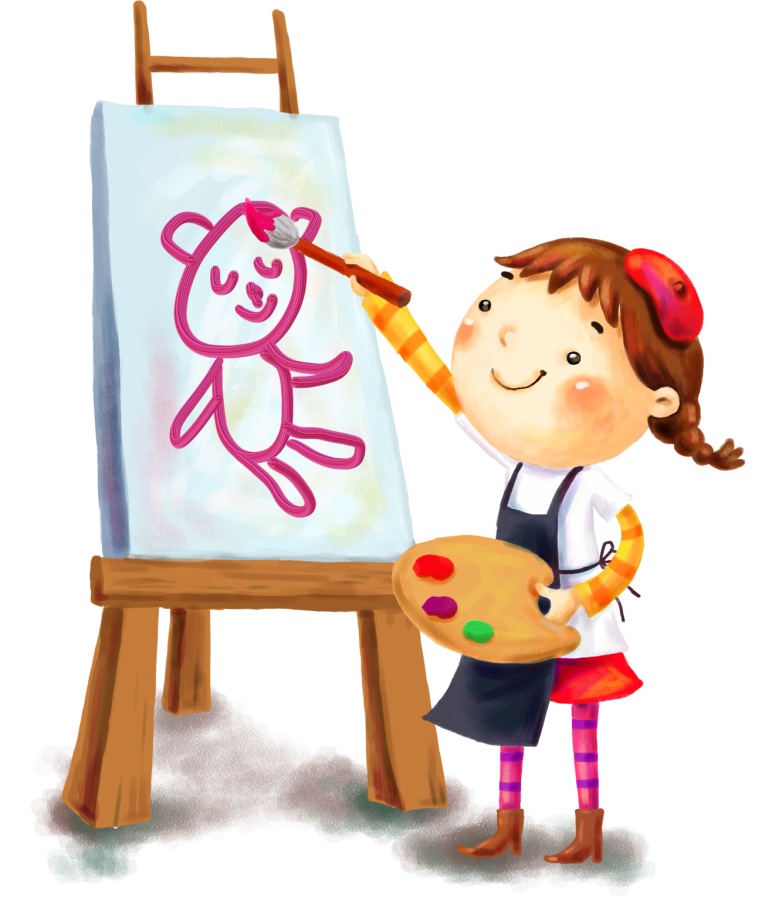 bần thần
mầm măng
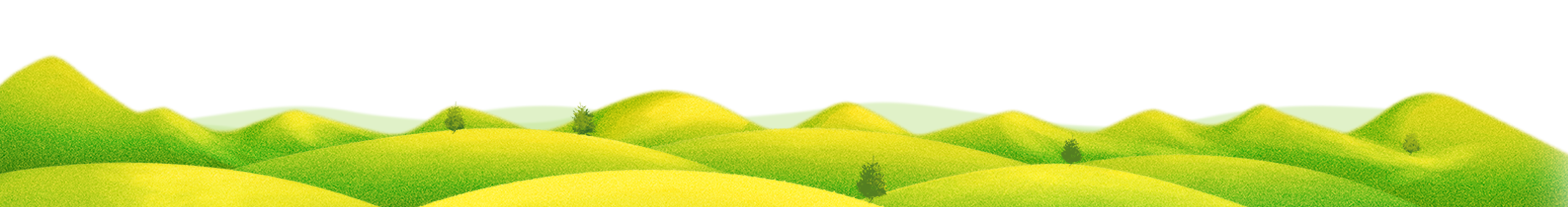 Luyện đọc câu dài
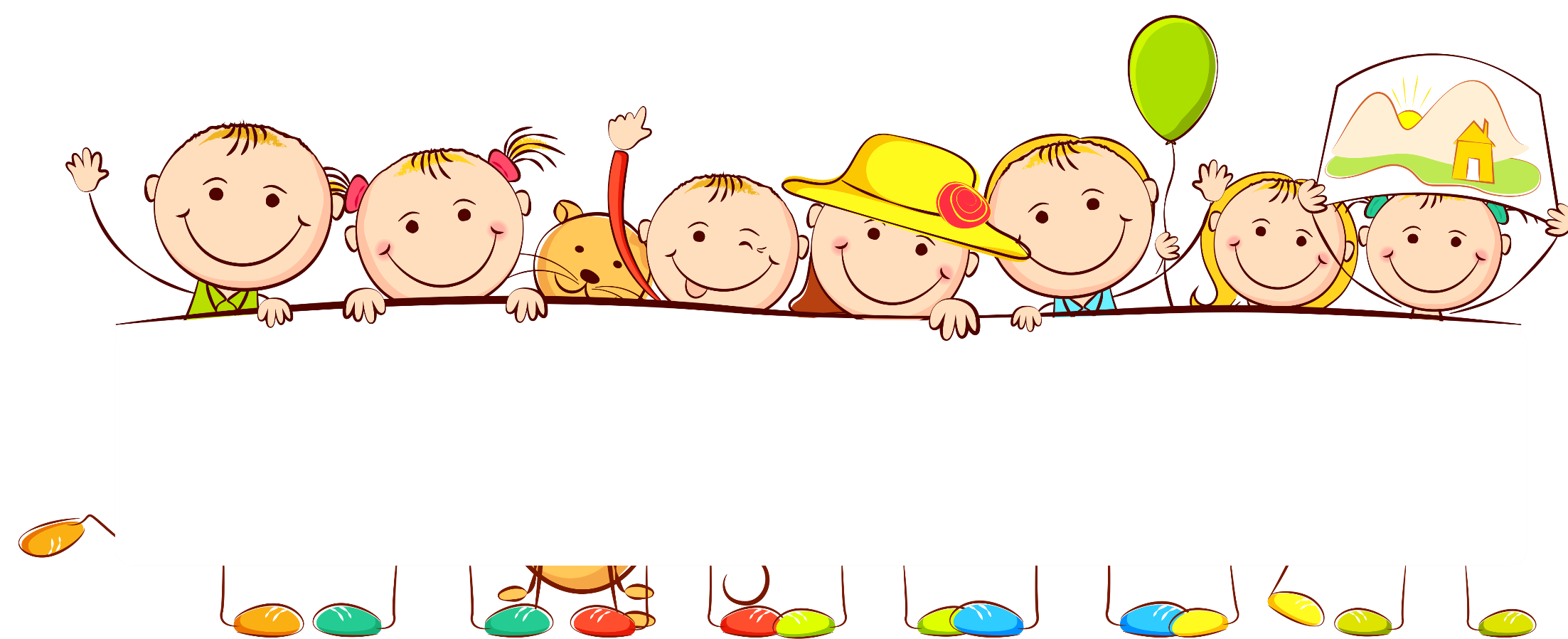 Mỗi sớm mai thức dậy/
Lũy tre xanh/ rì rào
Ngọn tre /cong gọng vó
Kéo mặt trời /lên cao.//
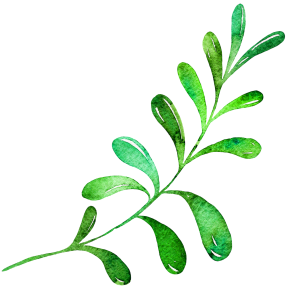 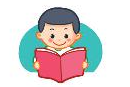 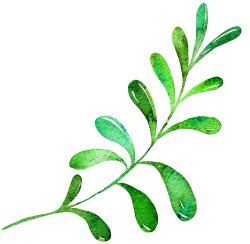 GIẢI NGHĨA TỪ
Bần thần
Chỉ tâm trạng nhớ thương, lưu luyến, nghĩ ngợi
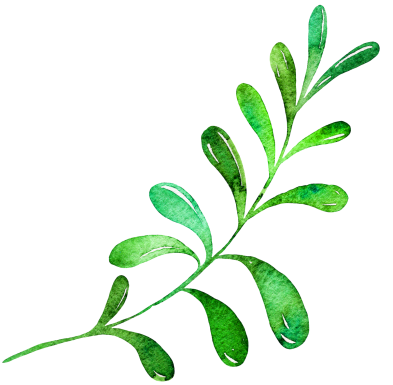 gọng vó
: là một bộ phận của vó bắt cá.
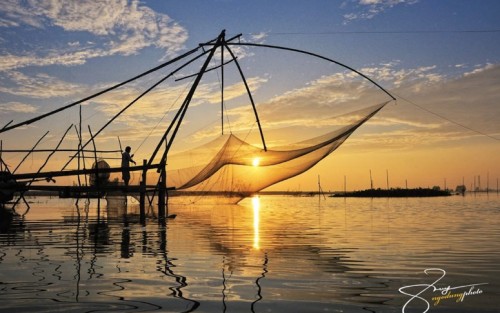 Đọc 
toàn bài
Lũy tre
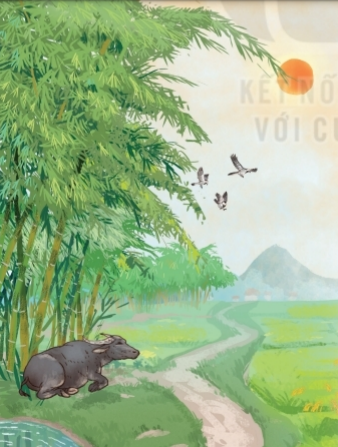 Mỗi sớm mai thức dậy
Luỹ tre xanh rì rào
Ngọn tre cong gọng vó
Kéo mặt trời lên cao.
Mặt trời xuống núi ngủ
Tre nâng vầng trăng lên
Sao, sao treo đầy cành
Suốt đêm dài thắp sáng.
Những trưa đồng đầy nắng
Trâu nằm nhai bóng râm,
Tre bần thần nhớ gió,
Chợt về đầy tiếng chim.
Bỗng gà lên tiếng gáy
Xôn xao ngoài luỹ tre
Đêm chuyển dần về sáng
Mầm măng đợi nắng về.
(Nguyễn Công Dương)
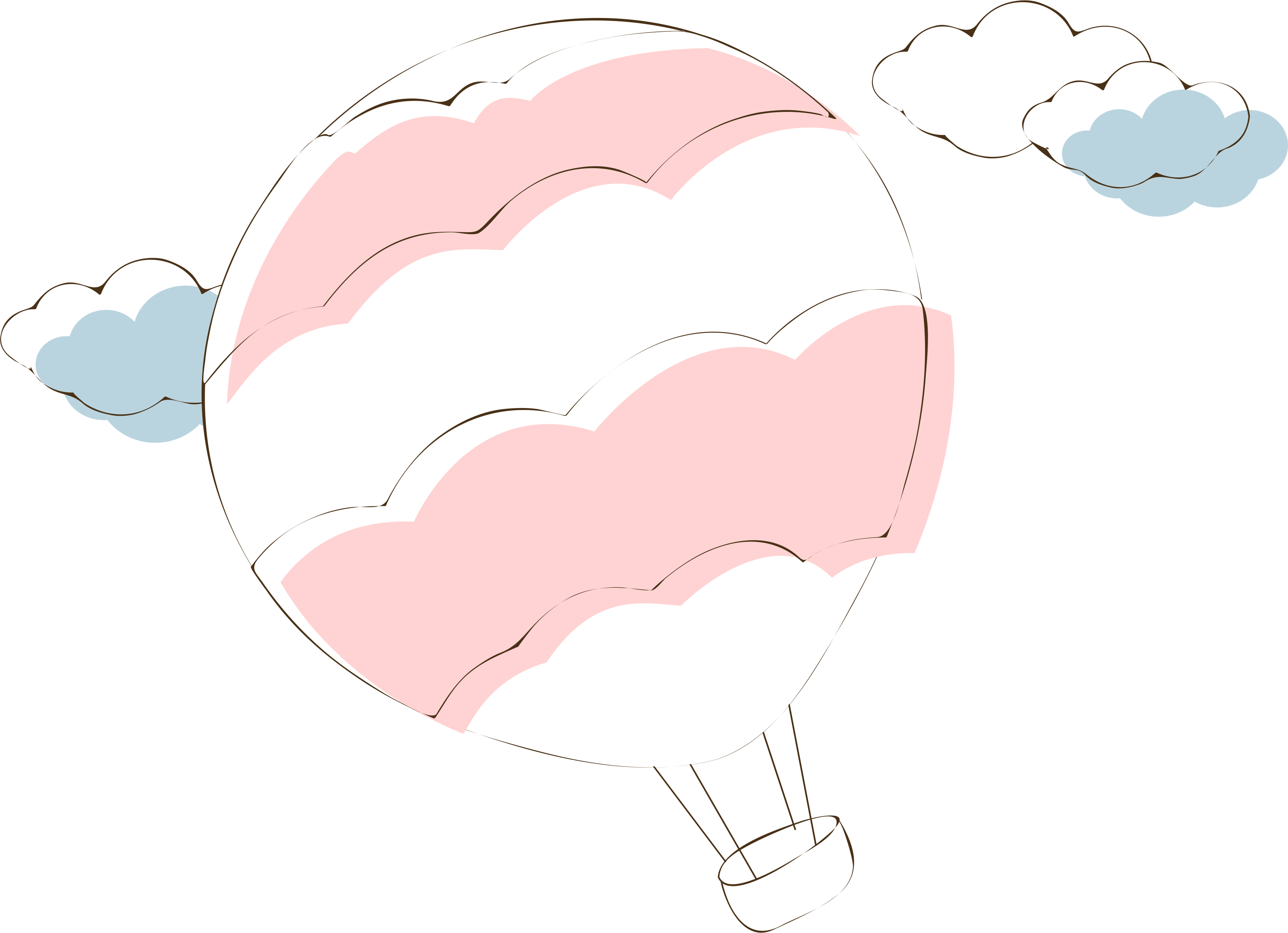 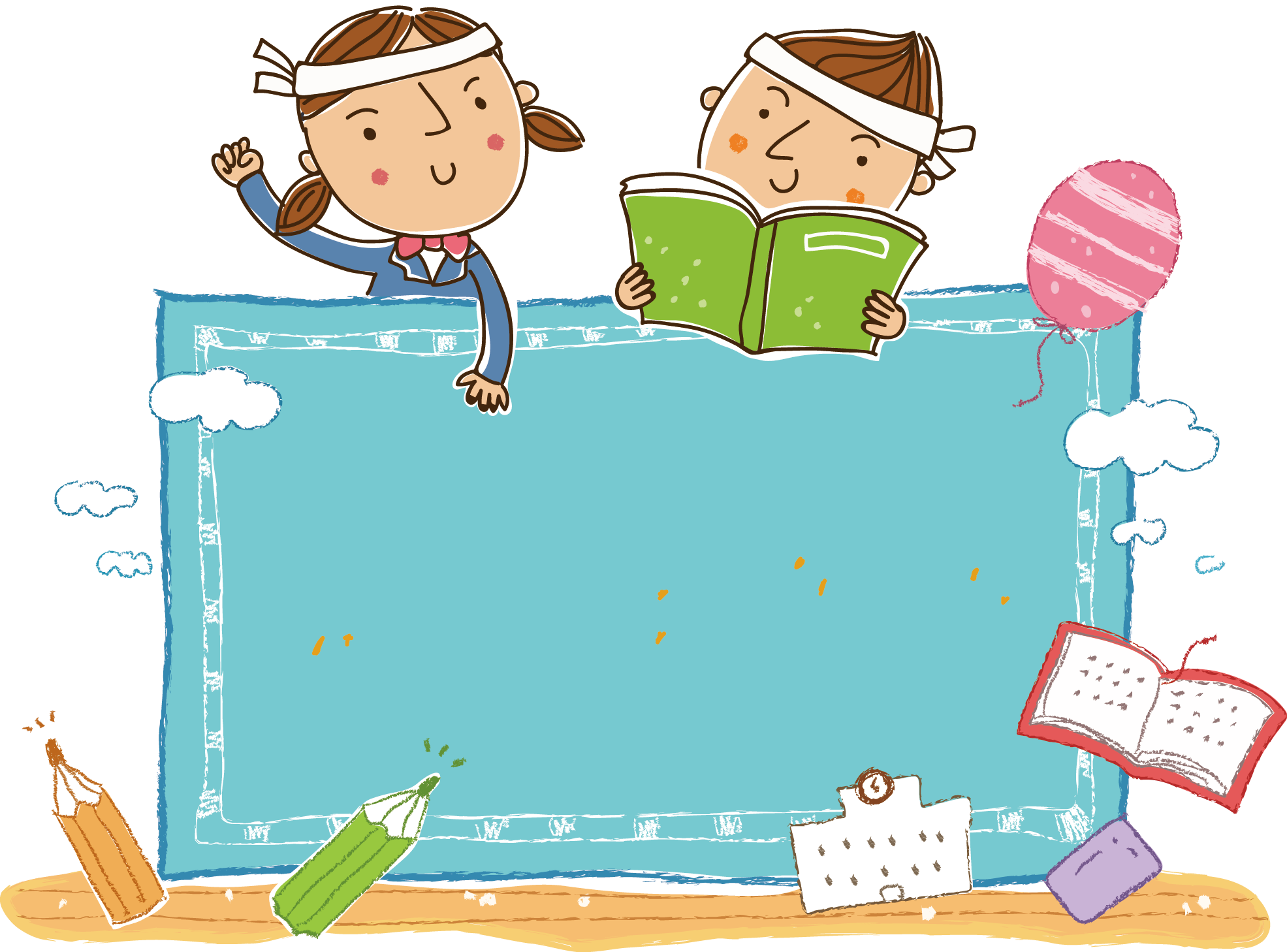 Trả lời câu hỏi
TRẢ LỜI CÂU HỎI
1. Tìm những câu thơ miêu tả cây tre vào lúc mặt trời mọc.
Luỹ tre xanh rì rào
    Ngọn tre cong gọng vó.
2. Câu thơ nào ở khổ thơ thứ hai cho thấy tre cũng giống như người?
 Tre bần thần nhớ gió.
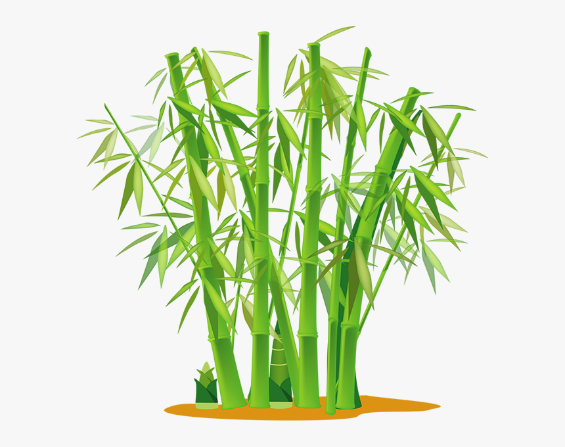 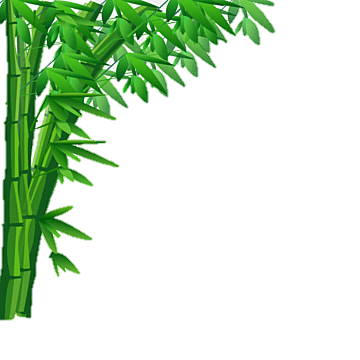 3. Ở khổ thơ thứ ba, hình ảnh lũy tre được miêu tả vào những lúc nào?
 Vào lúc chiều tối và đêm.
4. Em thích hình ảnh nào nhất trong bài thơ?
 Hình ảnh em thích nhất là ……..
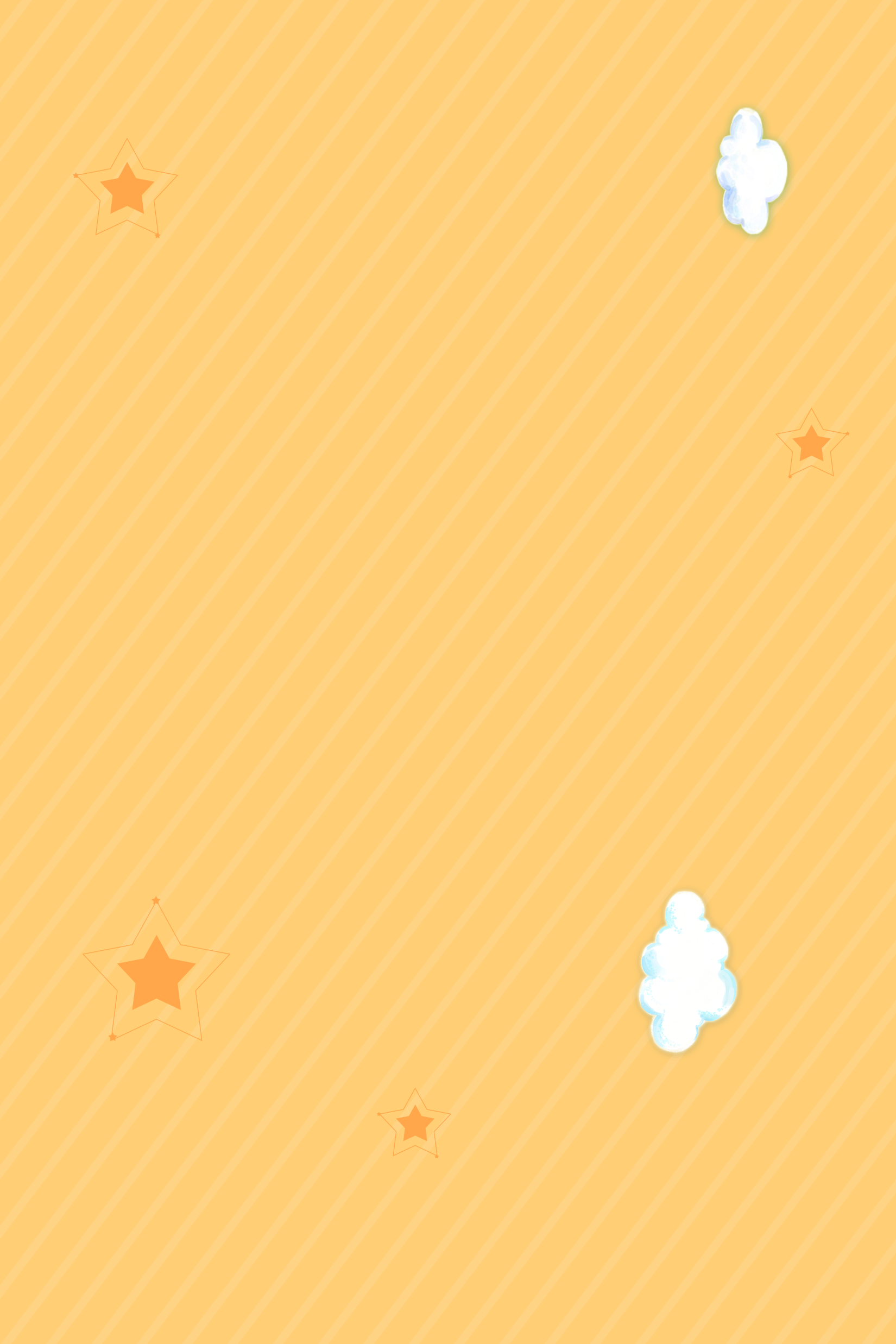 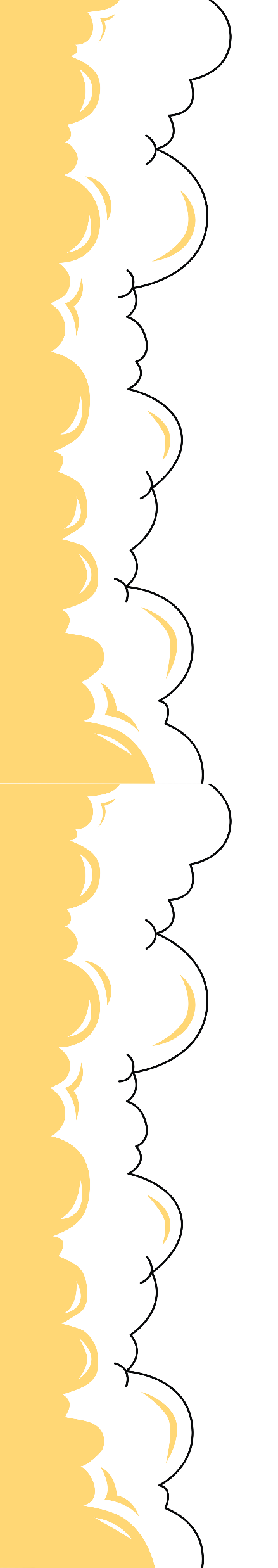 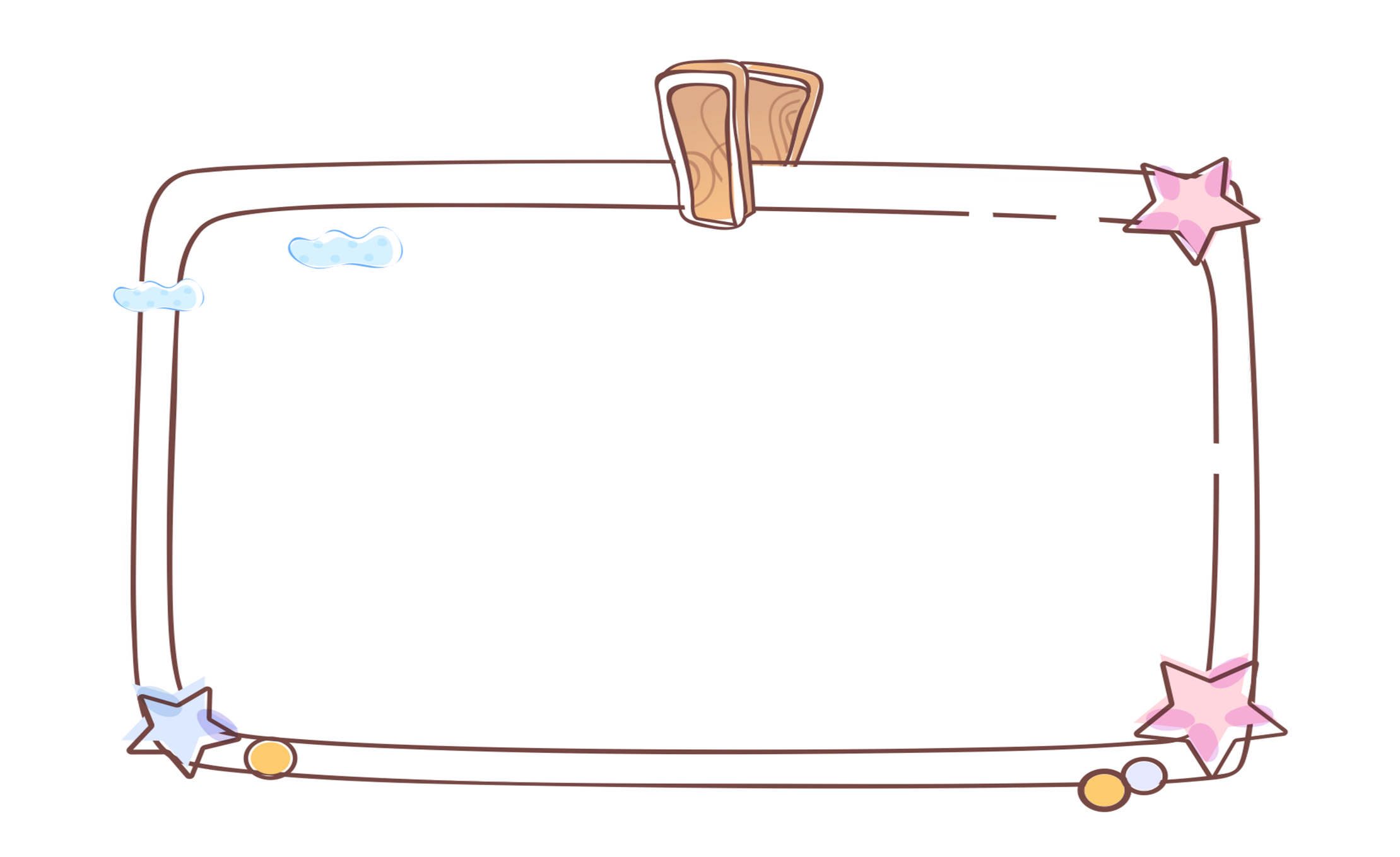 Hương Thảo: tranthao121004@gmail.com
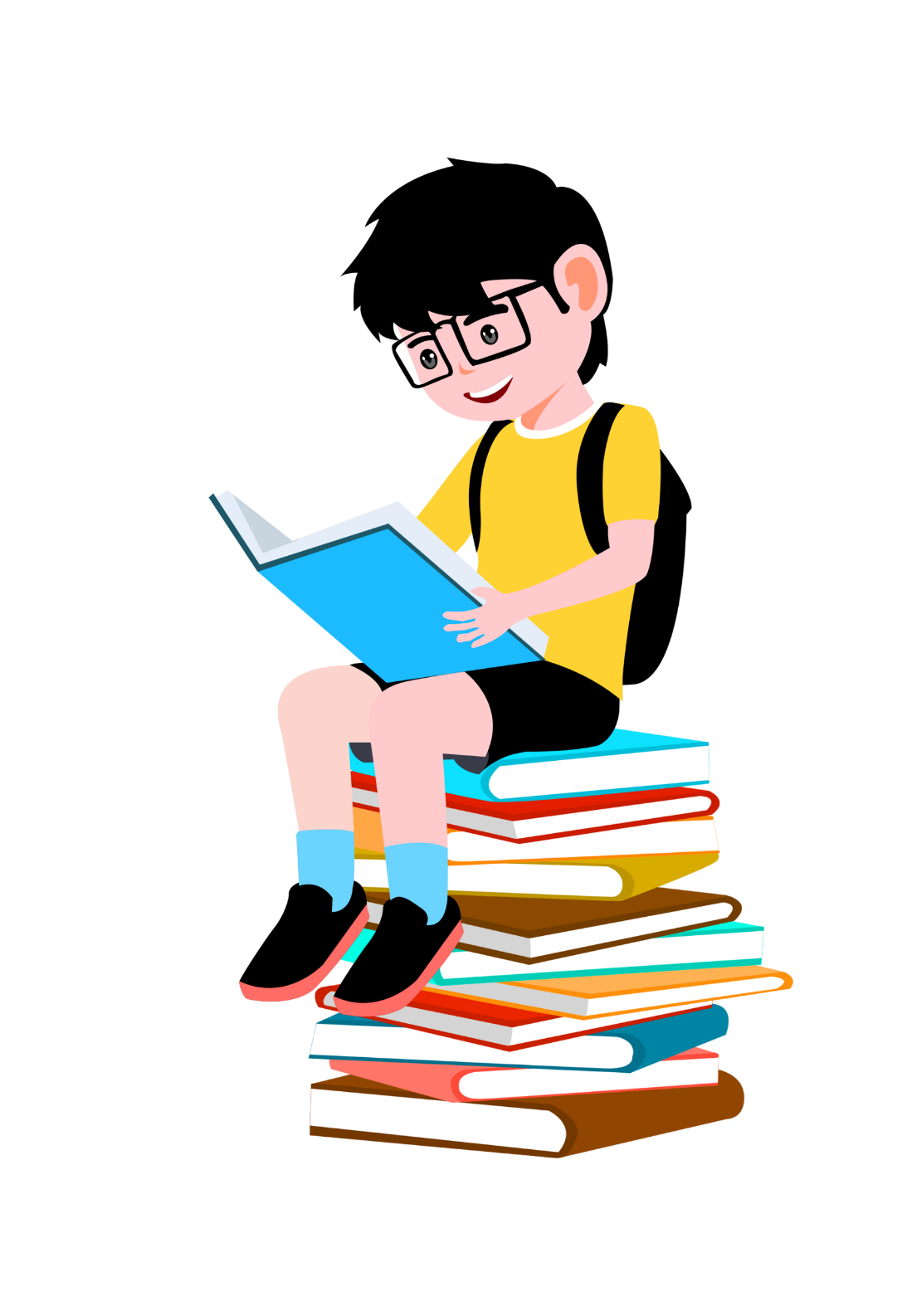 Luyện tập
Lũy tre
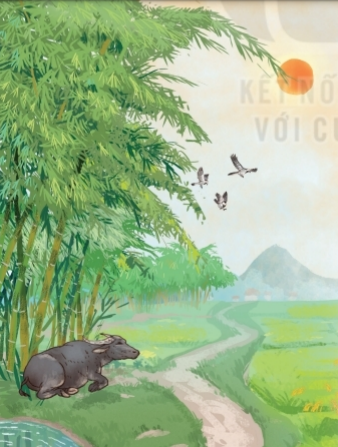 Mỗi sớm mai thức dậy
Luỹ tre xanh rì rào
Ngọn tre cong gọng vó
Kéo mặt trời lên cao.
Mặt trời xuống núi ngủ
Tre nâng vầng trăng lên
Sao, sao treo đầy cành
Suốt đêm dài thắp sáng.
Những trưa đồng đầy nắng
Trâu nằm nhai bóng râm,
Tre bần thần nhớ gió,
Chợt về đầy tiếng chim.
Bỗng gà lên tiếng gáy
Xôn xao ngoài luỹ tre
Đêm chuyển dần về sáng
Mầm măng đợi nắng về.
(Nguyễn Công Dương)
Tìm từ ngữ chỉ thời gian trong bài thơ.
2. Tìm thêm những từ ngữ chỉ thời gian mà em biết.
ngày
tháng
năm
hôm qua
………
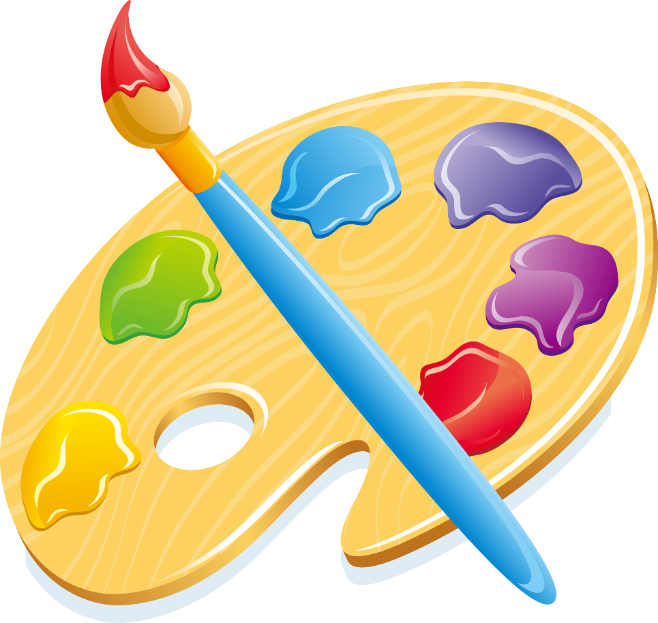 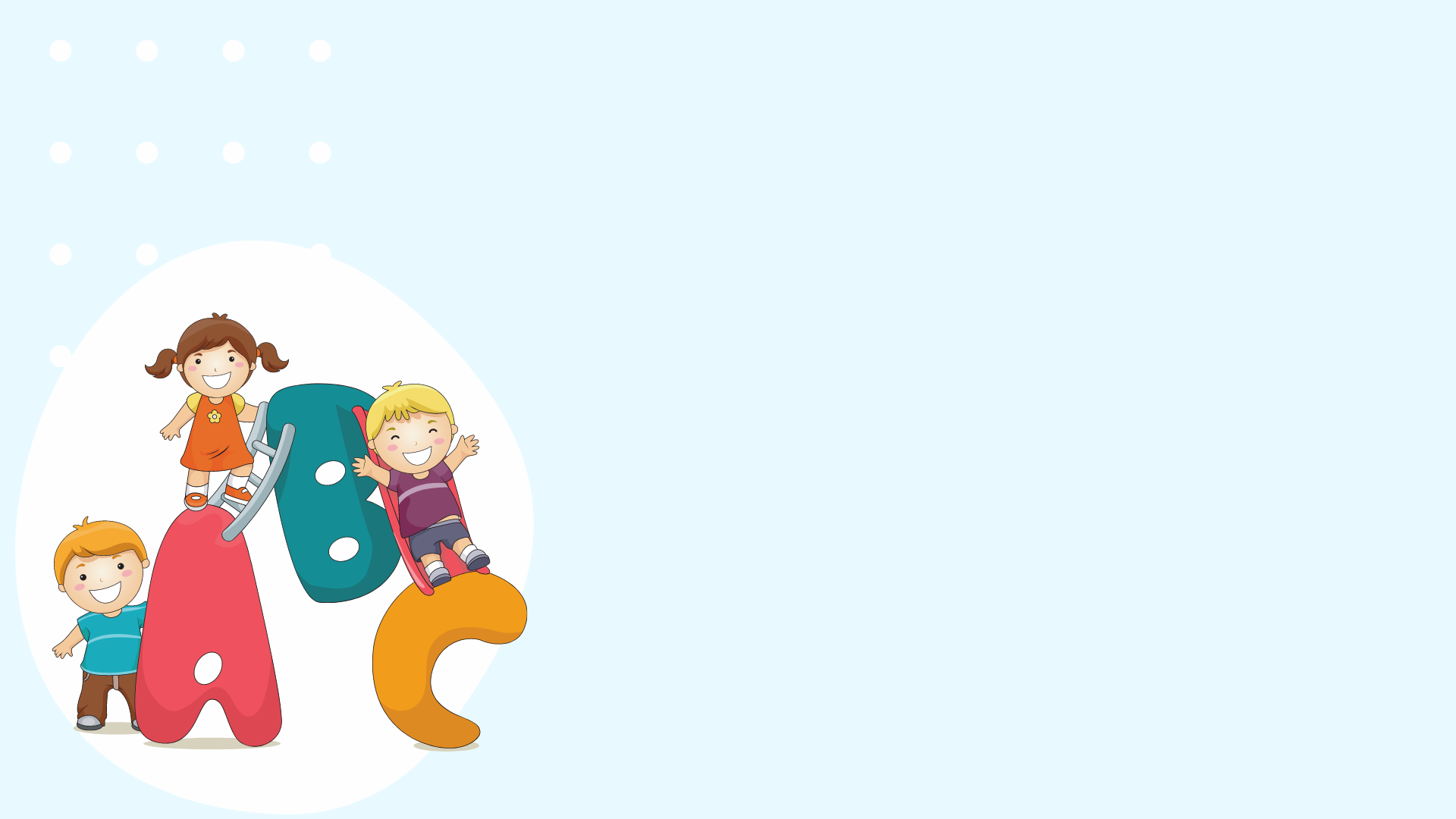 YÊU CẦU CẦN ĐẠT
Đọc đúng, thể hiện được giọng đọc,biết nghỉ hơi sau mỗi khổ thơ.
01
Trả lời được các câu hỏi liên quan bài đọc. Tìm và đọc được một bài thơ yêu thích về vẻ đẹp thiên nhiên.
02
Tìm được từ ngữ chỉ thời gian mà em biết.
03
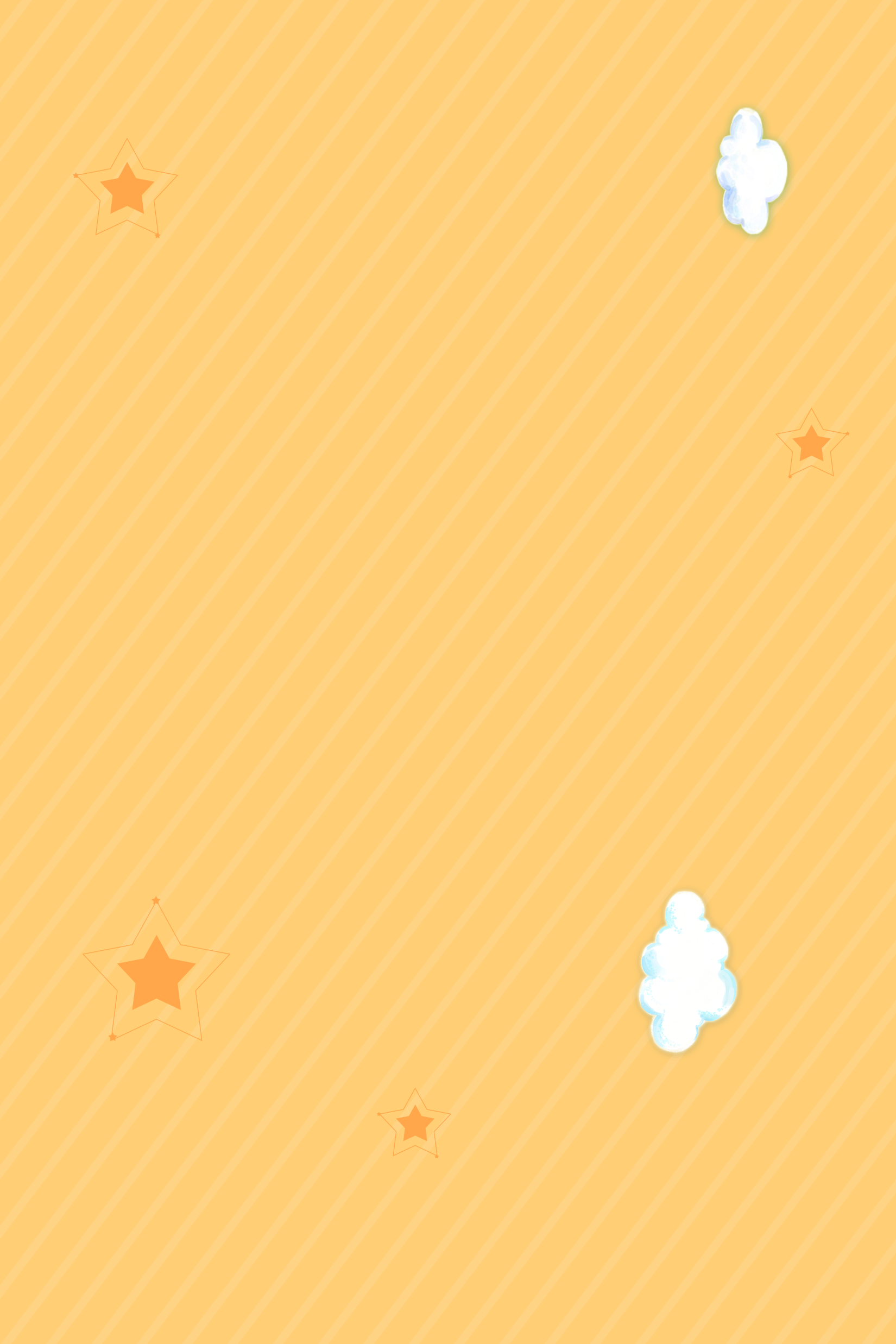 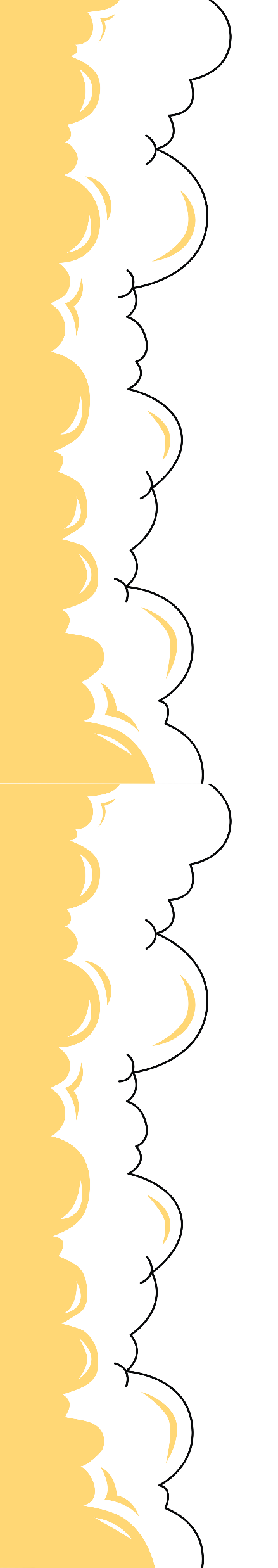 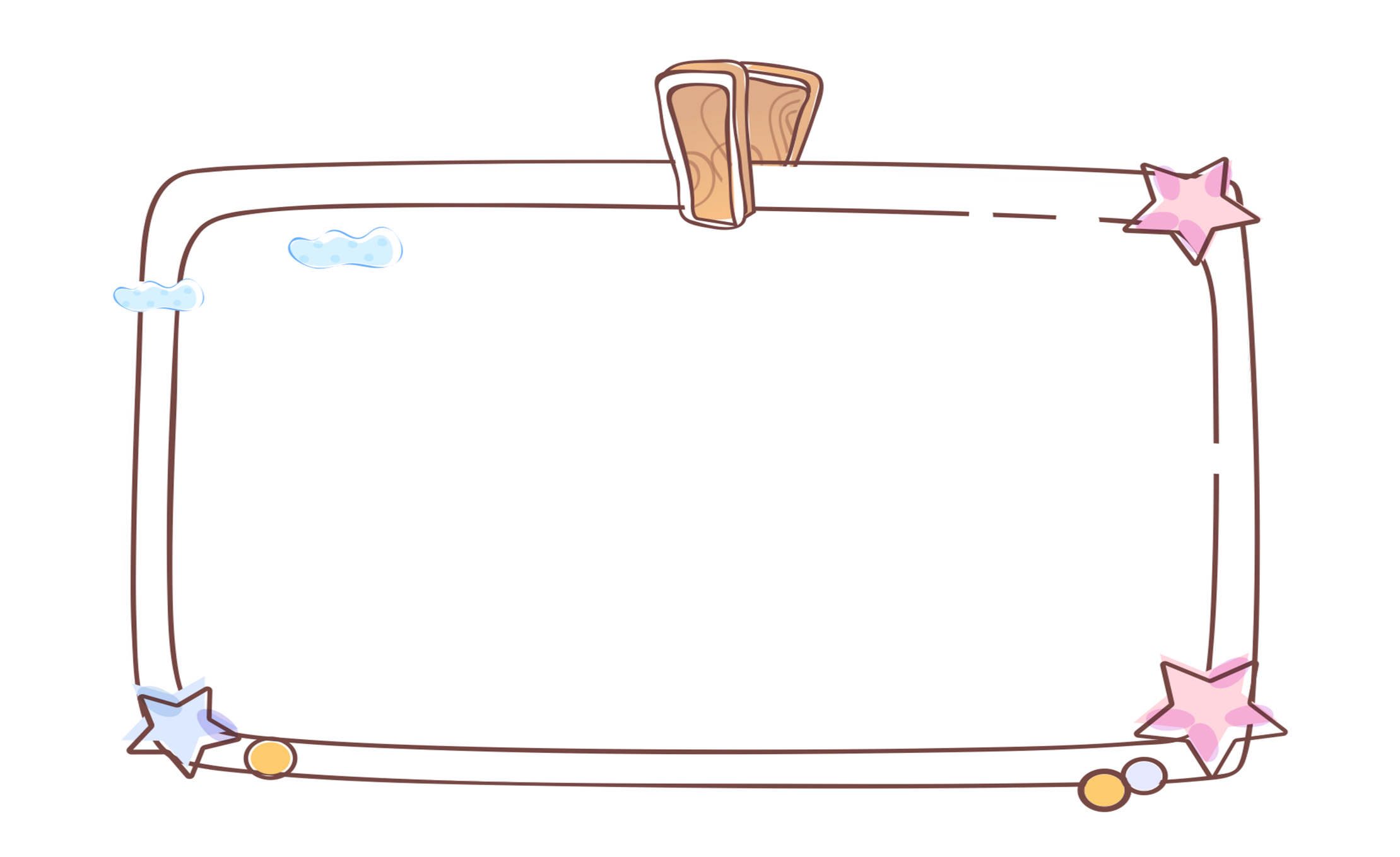 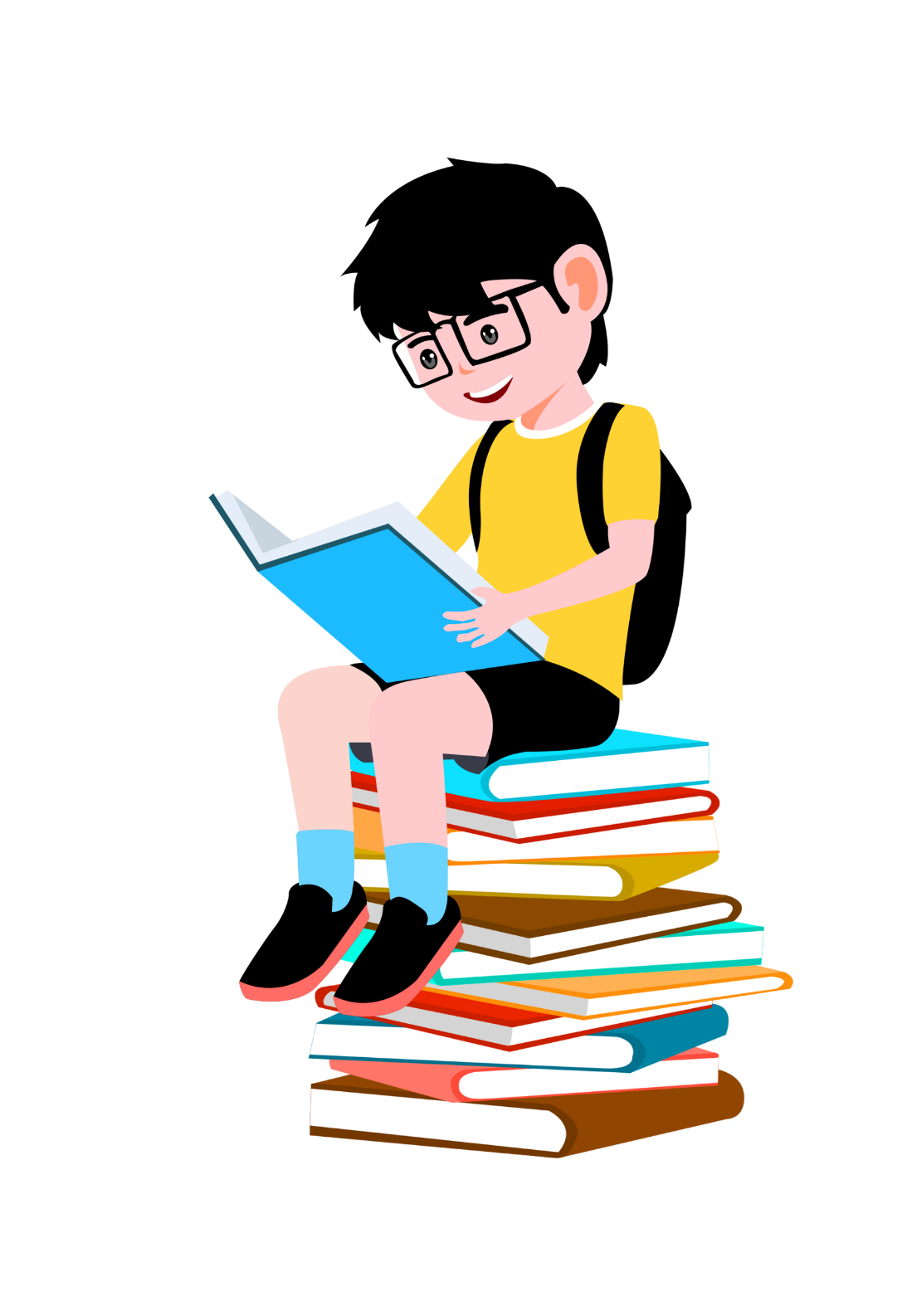 Củng cố bài học
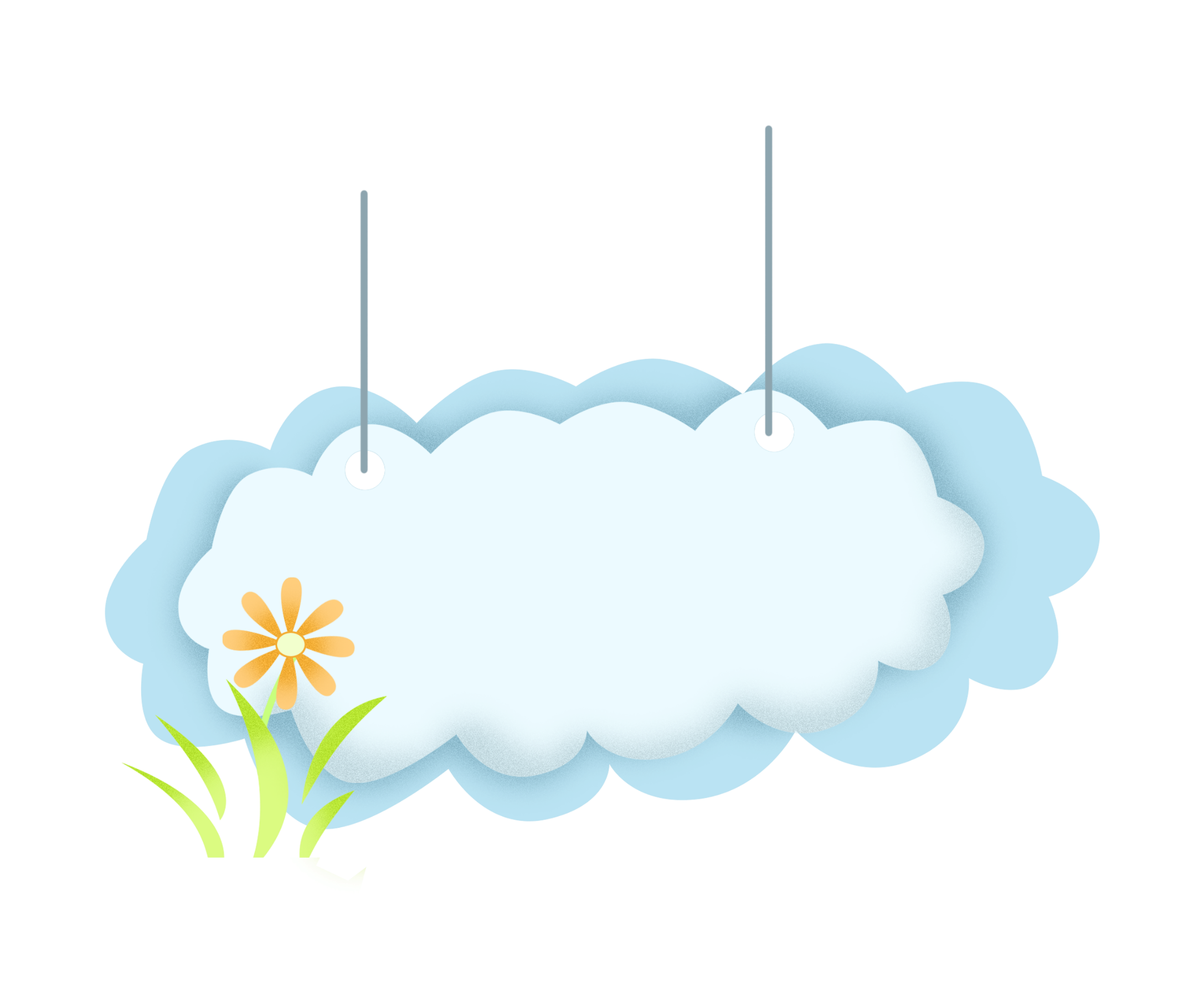 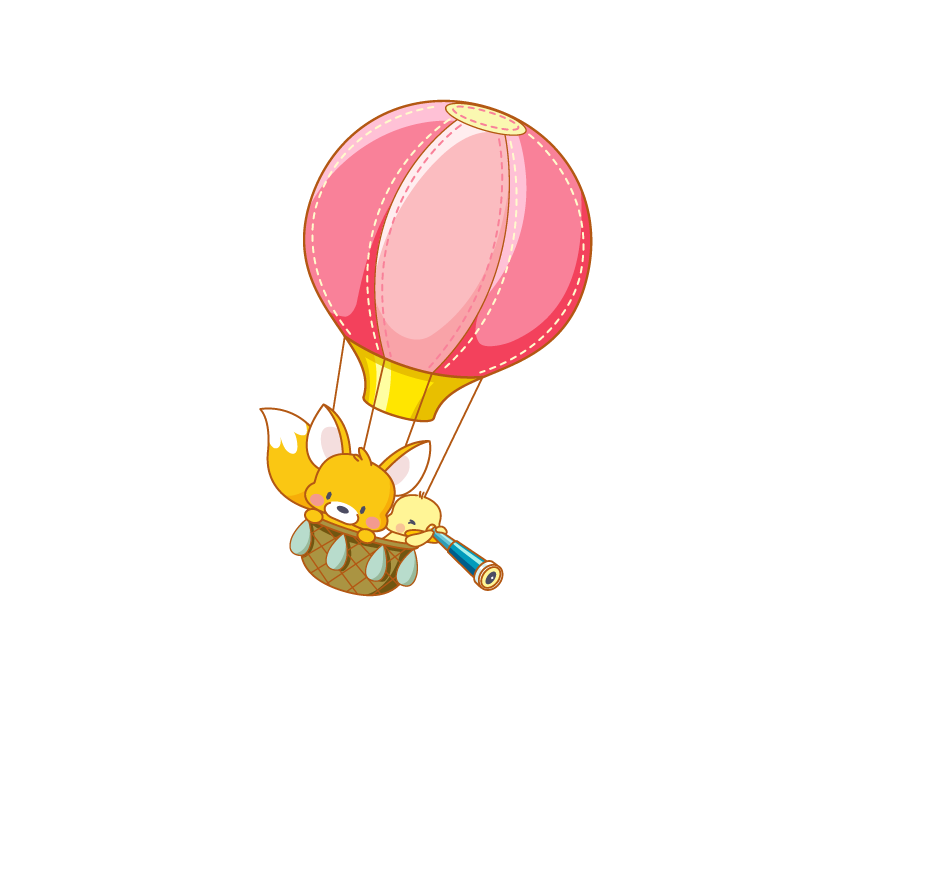 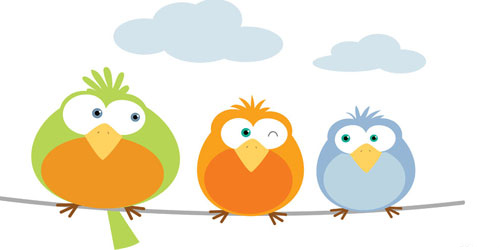 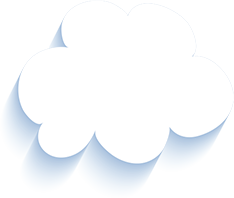 Tạm biệt và hẹn gặp lại 
các con vào những tiết học sau!
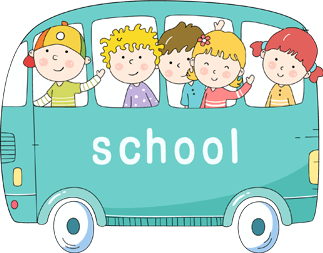 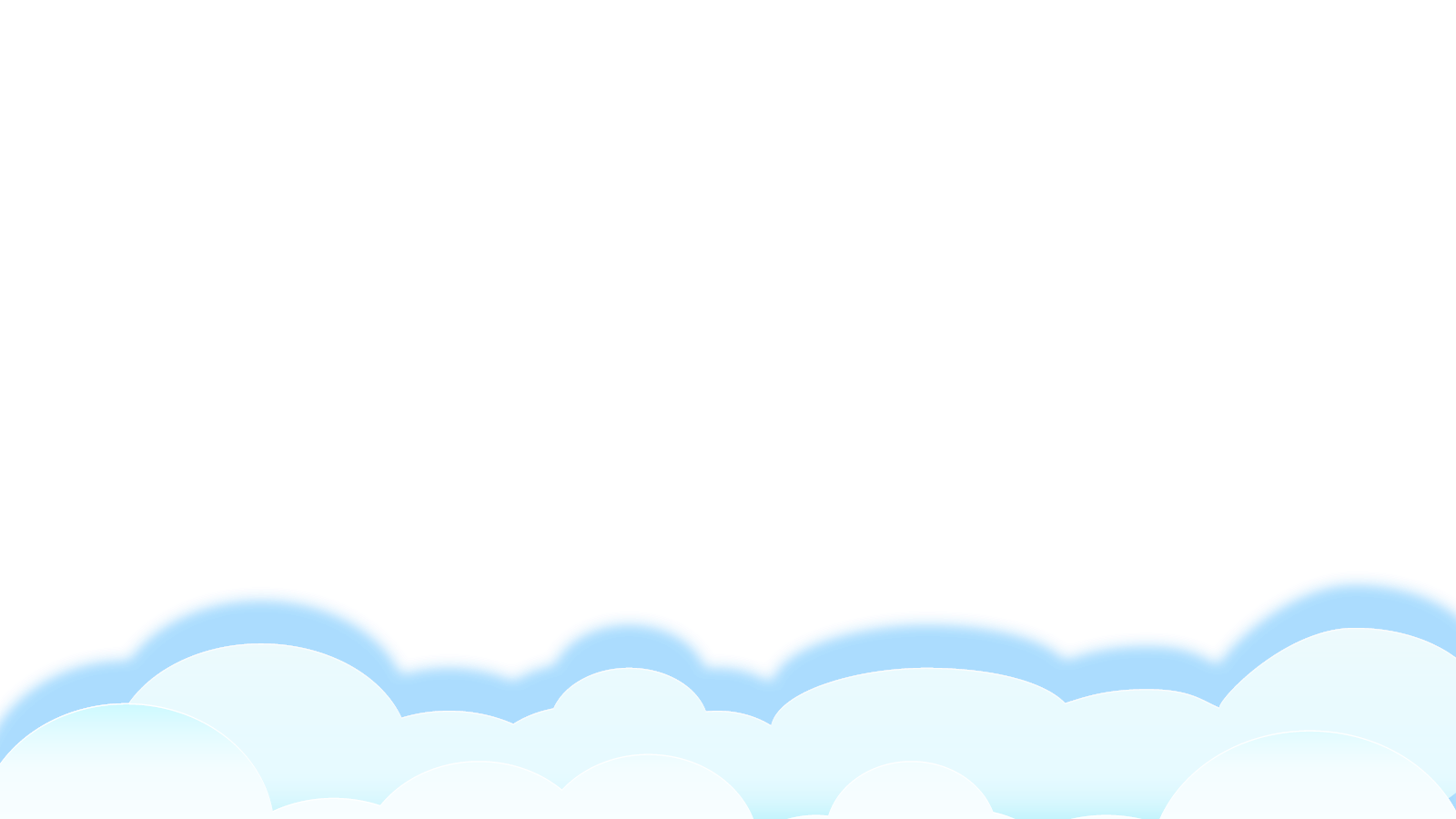